Meiosis & Sexual Reproduction
AP Biology
Why sexual reproduction?
Asexual repro
Sexual repro
Faster, simpler
 higher success rate

However, organisms are not very varied 
populations are less able to respond successfully to changes in the environment
Creates variation
thus increasing population viability
population more likely to tolerate environmental change

But at a cost
time
increased error potential
Sources of variation
Via mutations 
in replication (both sexual and asexual approaches)
chromosomal mutations during gamete (sex cell) production

Via meiosis – creates varied gametes
random arrangement on cell equator during metaphases
crossing over mixes up homologous chromosome DNA

Gametes come from different sources (parents)
Random gametes come together in fertilization
Why is meiosis necessary?
Cells combine– vs dividing -  in sexual reproduction
Need to keep the species chromosome number constant between generations
Can’t have chromosomes double each generation! 

Therefore, each gamete can only contain half the DNA of a body cell
Germ cells (in ovary, testes) use meiosis to make gametes: DNA replication & 2 DNA divisions
[Somatic (body) cells use mitosis: DNA replication & 1 DNA division]
Somatic (body) cells of humans have 46 chromosomes – two sets of 23 (diploid)
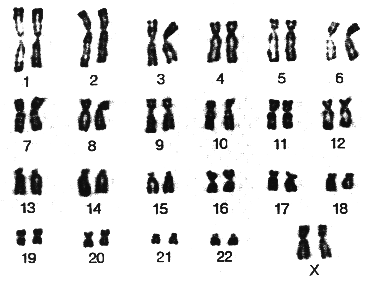 A karyotype
autosomes
sex chromosomes
XX
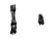 XY
The paired chromosomes are homologous* 
same size, shape, genes, but not necessarily same alleles
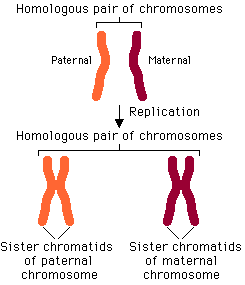 *all but X, Y pair
1 from each parent
A homologous pair
   • post-replication
   • paired chromatids
n is the number of unique chromosomes per species
n = 7:   a haploid cell;  a gamete
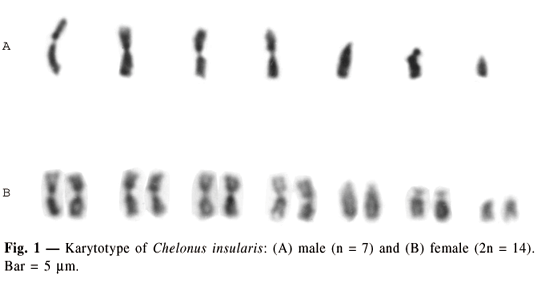 2n = 14:   a diploid cell;  a somatic (body) cell
Chromosome number is not correlated with complexity of species, or genome size
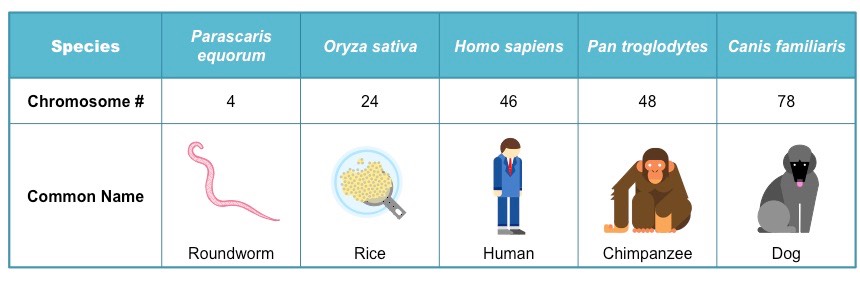 2n
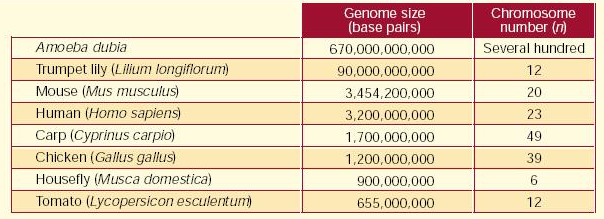 MITOSIS produces somatic (body) cells
2. DNA is replicated
3. DNA (chromosomes) divides
1. One parent cell
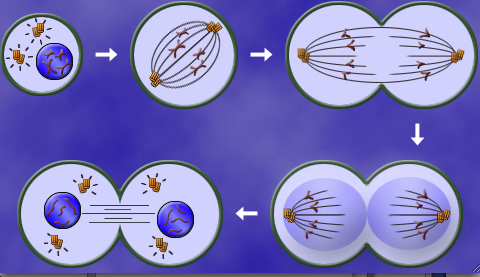 4. Two daughter cells, identical to parent and to each other
1 DNA replication
1 DNA division
Gametes are produced via MEIOSIS
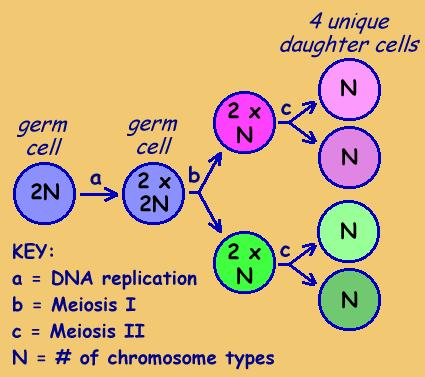 4 haploid daughter cells

gametes : 
  4 sperm  
      or 
  1 ovum + 3   
  polar bodies
Diploid germ cell in ovary or testes
In MEIOSIS, DNA divides twice, to reduce 
the chromosome number of the gametes
…then just as in mitosis for the second division
First in homologous pairs…
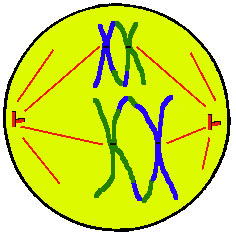 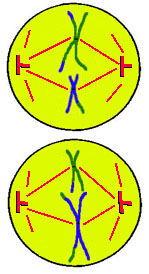 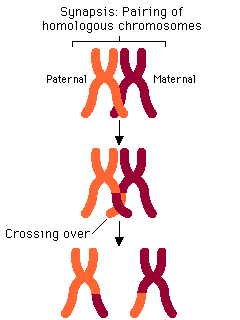 The homologs are so close together, crossing over occurs, increasing variation
Each gamete created from these 4 chromatids has a unique combination of the genes on this chromosome
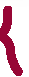 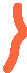 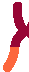 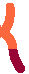 gametes
synthesis
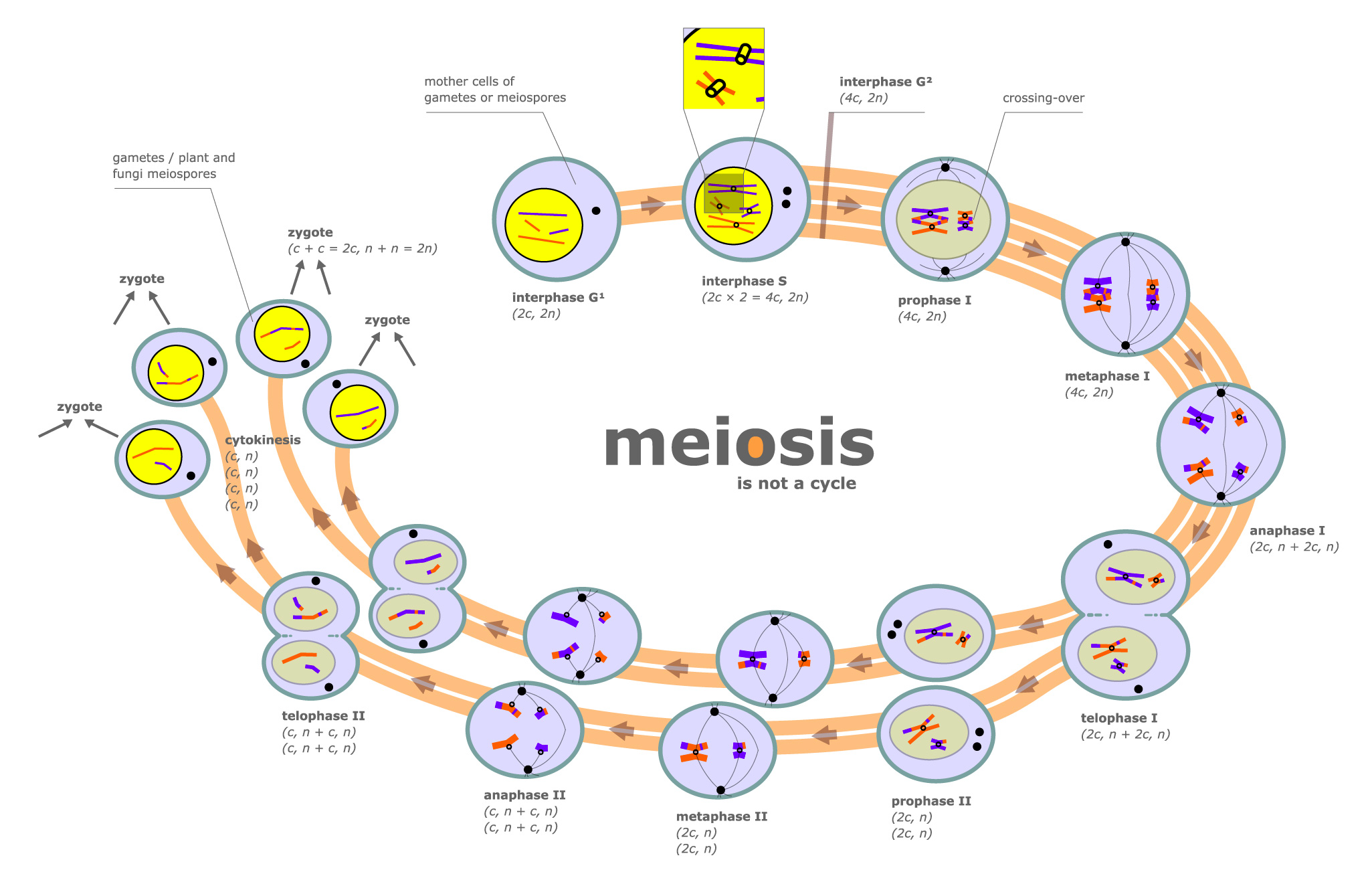 M1
I
homologs pair,  separate
4 haploid gametes
sister chromatids separate
M2
Chromosomes sometime fail to separate 	
	aka nondisjunction
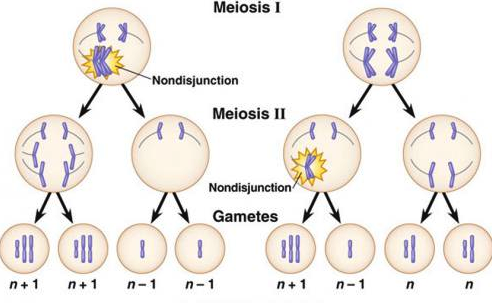 fatal in mitosis; most are fatal in meiosis 
	exceptions: Downs, Patau, Edwards syndromes; X/Y errors
[Speaker Notes: If the non-sex chromosomes (autosomes) fail to separate properly, the results are usually fatal and the pregnancy is not carried out. When autosomal non-disjunctions do lead to birth, the individual will carry a third chromosome. Trisomy 21 causes Down syndrome. Trisomy 13 results in Patau syndrome. Trisomy 18 leads to Edward's syndrome. Other more severe chromosomal abnormalities that are rarely carried to term include extra copies of chromosomes 15, 16, and 22.]
Even more genetic variation is achieved when gametes come together
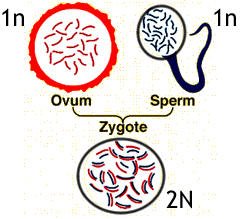 Haploid gametes
  join creating a…
n?
…diploid zygote
Telophase I                         Telophase II
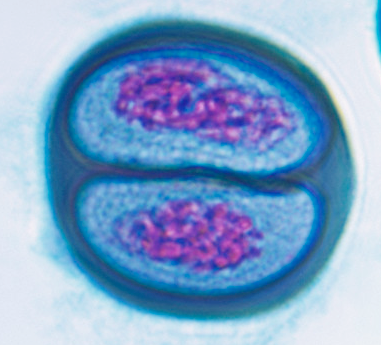 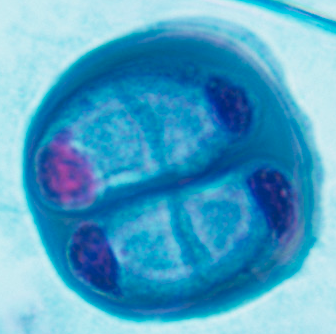 Meiosis
Mitosis
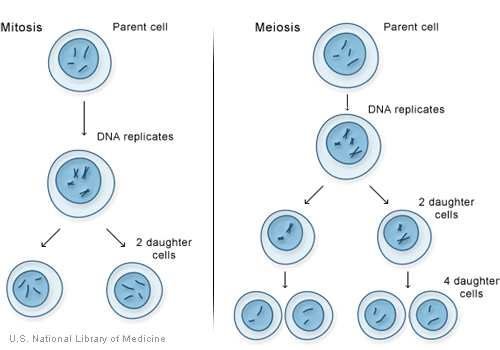 diploid parent cells
4 haploid cells formed
2 diploid cells formed
Mitosis v meiosis

Cells Alive: 

http://www.cellsalive.com/mitosis.htm

http://www.cellsalive.com/meiosis.htm


Mitosis v meiosis

http://www.pbs.org/wgbh/nova/miracle/divide.html